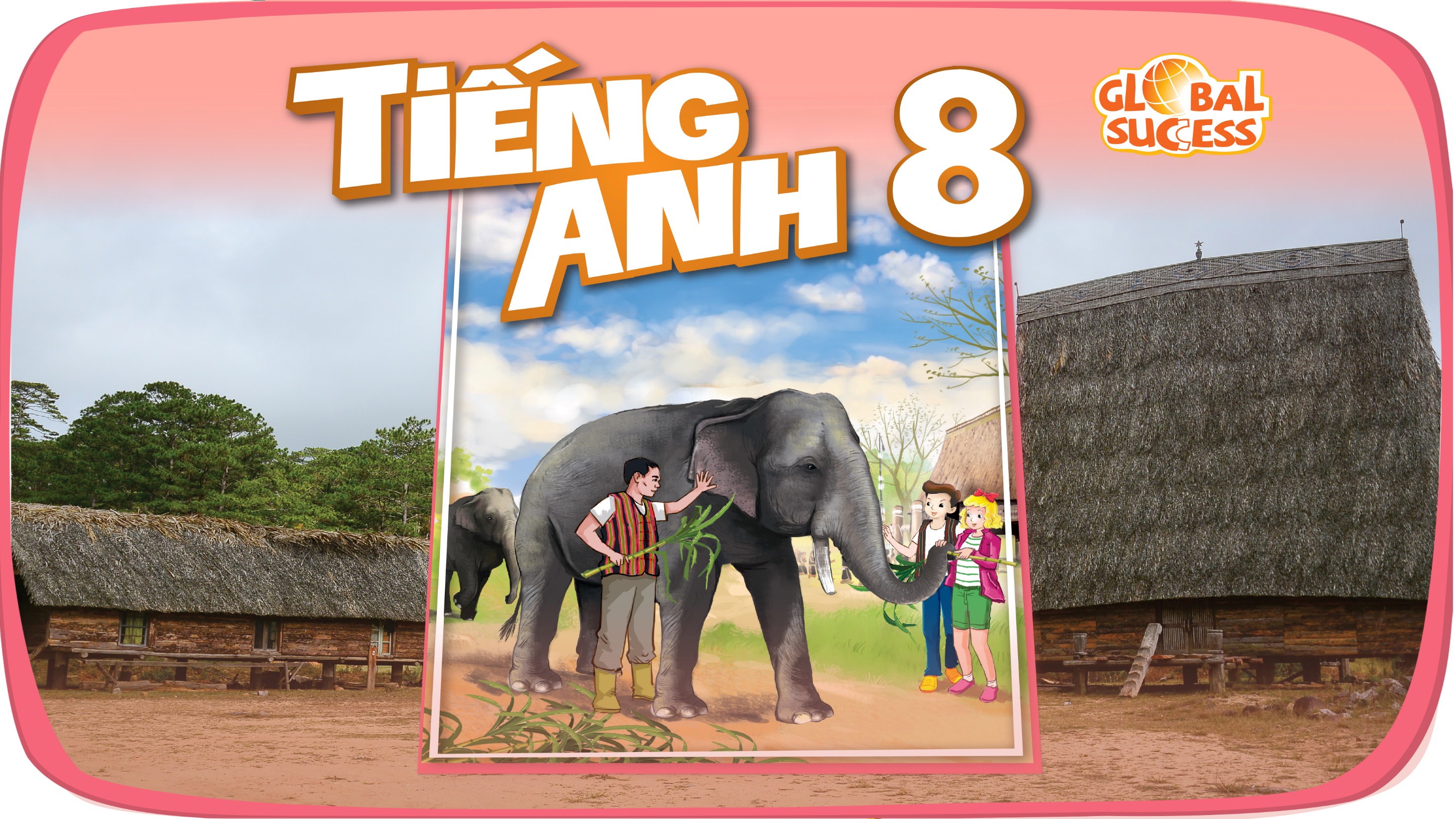 ENVIRONMENTAL PROTECTION
7
Unit
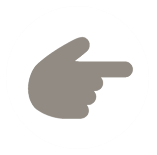 LESSON 7: LOOKING BACK & PROJECT
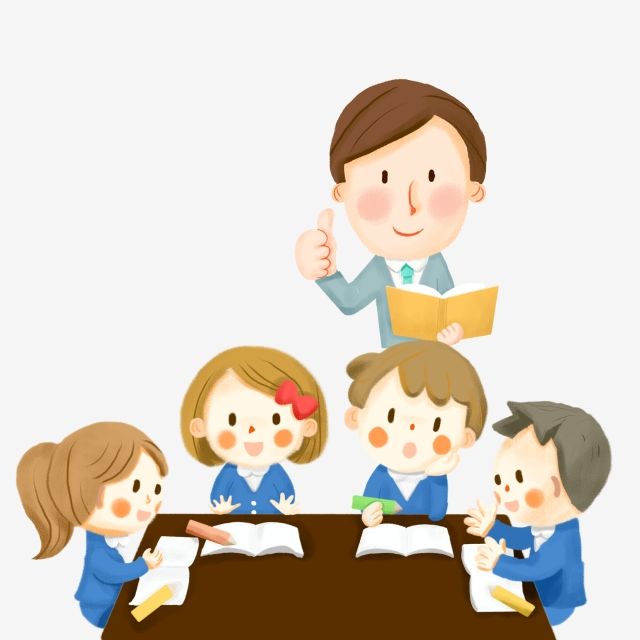 1
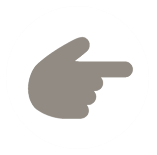 LESSON 7: LOOKING BACK & PROJECT
WARM-UP
Revision
Task 1: Choose the correct answer A, B, or C to complete each sentence.
Task 2: Complete each of the sentences with a word or phrase from the box.
VOCABULARY
Task 3. Complete the sentences with suitable comparative forms of the adverbs from the box. 
Task 4: Underline the mistakes in the sentences and correct them
GRAMMAR
PROJECT
A serious pollution problem in my area
Wrap-up
Homework
CONSOLIDATION
WARM-UP
1
Vocabulary
Environmental protection
Pronunciation
Sounds: /bl/ and /kl/
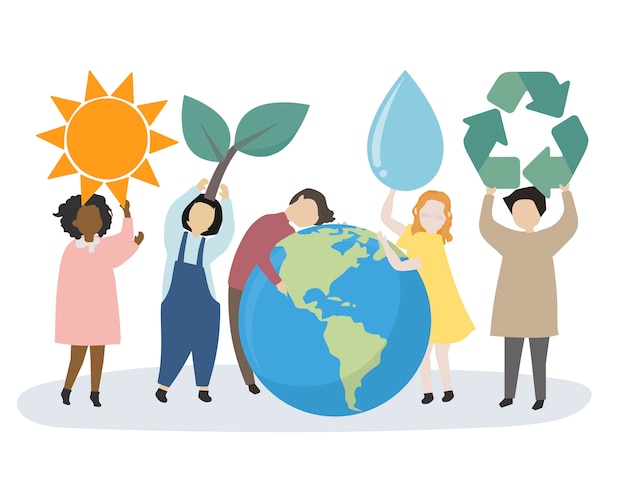 Skills
• Reading about Con Dao National Park
• Talking about Vu Quang National Park
• Listening about water pollution
• Writing a notice
Grammar
Complex sentences with
adverb clauses of time
VOCABULARY
1
Choose the correct answer A, B, or C to complete each sentence.
1. The panda’s natural ______ is the bamboo forest.A. habitat			B. ecosystem		C. area2. This forest provides a habitat for hundreds of ______ of plants
and animals.A. styles			B. classes			C. species3. ______ the environment must be the job of everyone in the community.A. Caring			B. Protecting		C. Keeping
VOCABULARY
1
Choose the correct answer A, B, or C to complete each sentence
4. We should ______ the consumption of single-use products like plastic bottles and bags.A. reduce			B. encourage		C. raise5. ______ trees and burning forests destroy a lot of wildlife habitats.A. Watering		B. Cleaning up		C. Cutting down
VOCABULARY
2
Complete each of the sentences with a word or phrase from the box.
carbon footprint		littering		     picking up rubbish habitats			endangered species
1. Do you know that _______ can cause pollution?
2. One eﬀective way to reduce your ______________ is to walk or cycle whenever you can.
3. By planting trees and ________________, we can improve our environment.
4. Humans are harming the _______ of bees throughout the world.
5. Animals such as saolas and dugongs are _________________.
littering
carbon footprint
picking up rubbish
habitats
endangered species
GRAMMAR
3
Complete the following sentences using a clause. Use your own ideas.
1. We should wait here until _____________________.
2. As soon as I arrived, ________________________________.
3. Remember to lock the door before __________________.
4. There were not many animals on the mountain after _______________________.
5. When we finished our picnic, ______________________________.
the teacher comes back
all of my classmates had already there
you leave the house
they built the factory there
we need to clean up all the rubbish
GRAMMAR
4
Circle A, B, or C to identify the underlined part that needs correction.
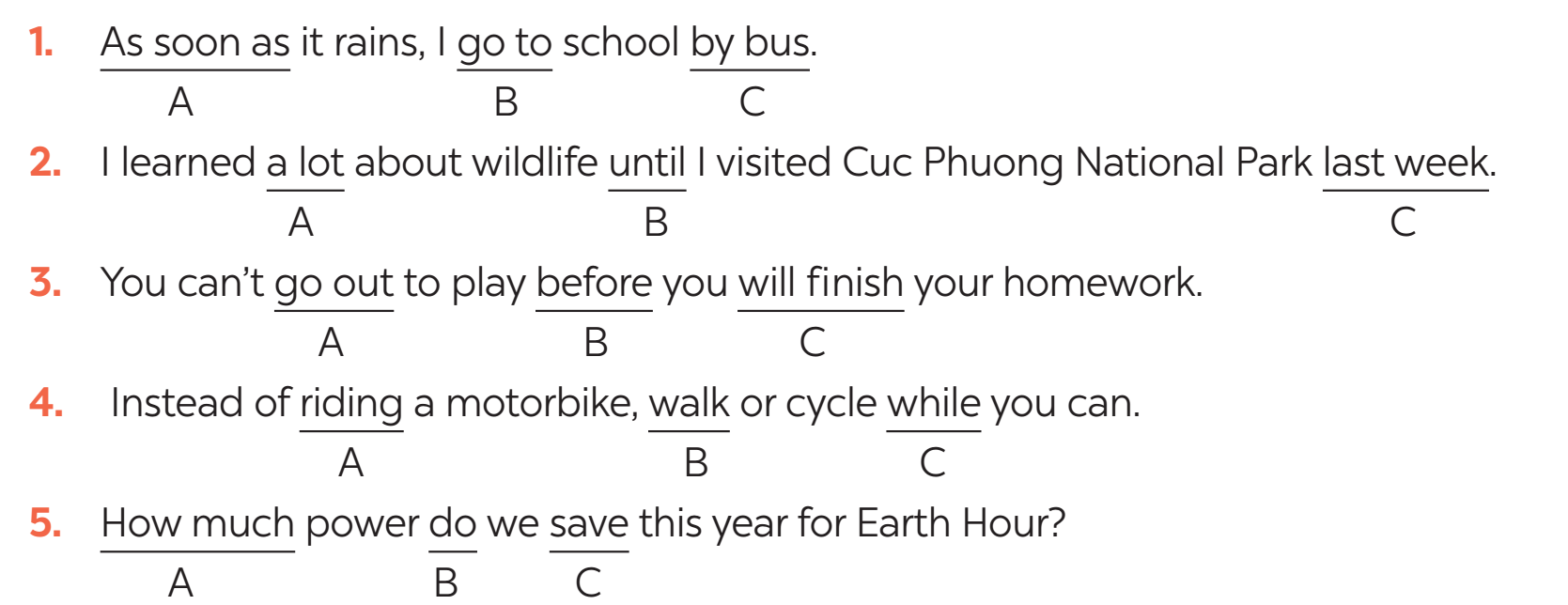 PROJECT
5
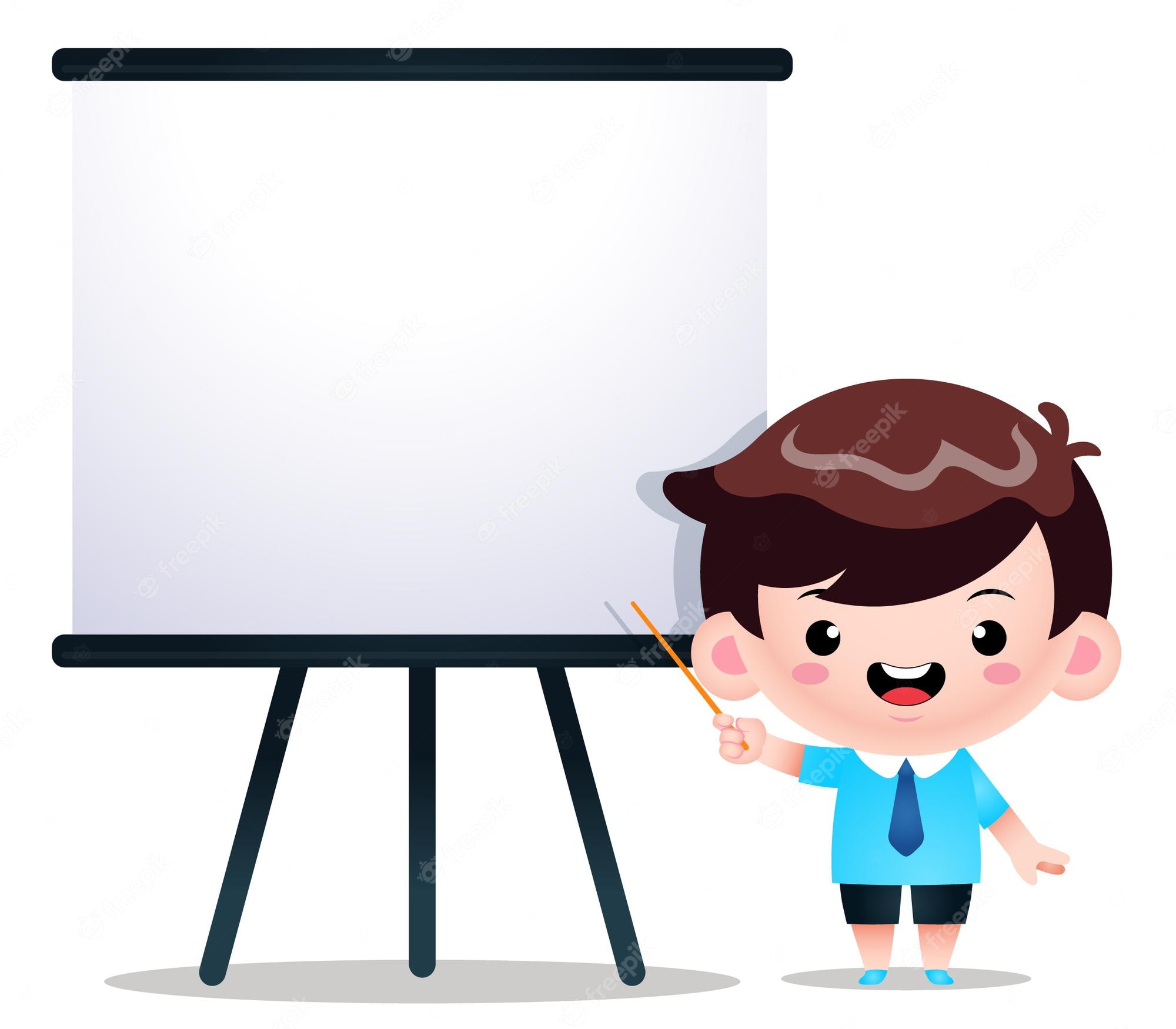 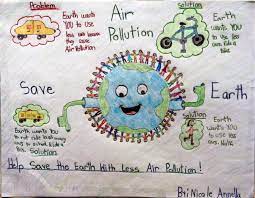 CONSOLIDATION
1
Wrap-up
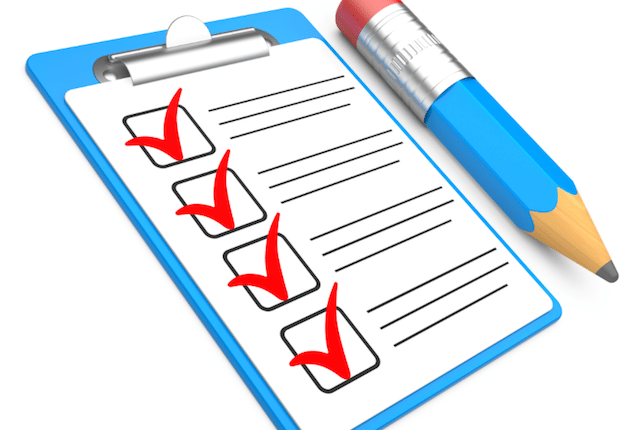 What have we learnt in this lesson?
review the vocabulary and grammar of Unit 7
apply what they have learnt (vocabulary and grammar) into practice through a project
CONSOLIDATION
2
Homework
- Do exercises in the workbook.
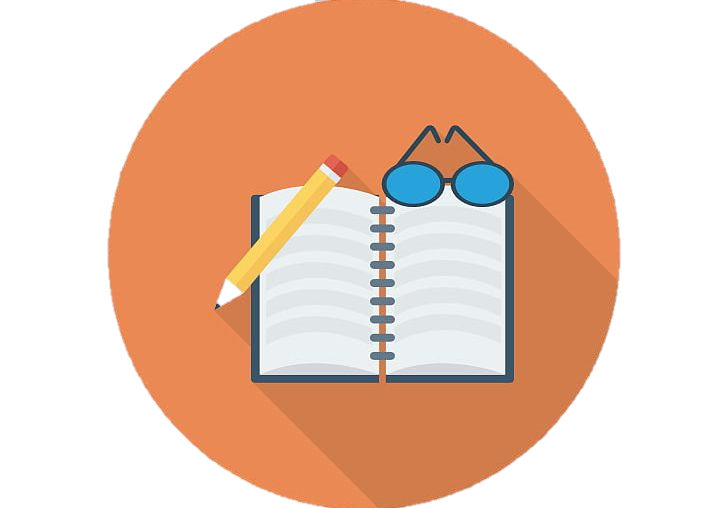 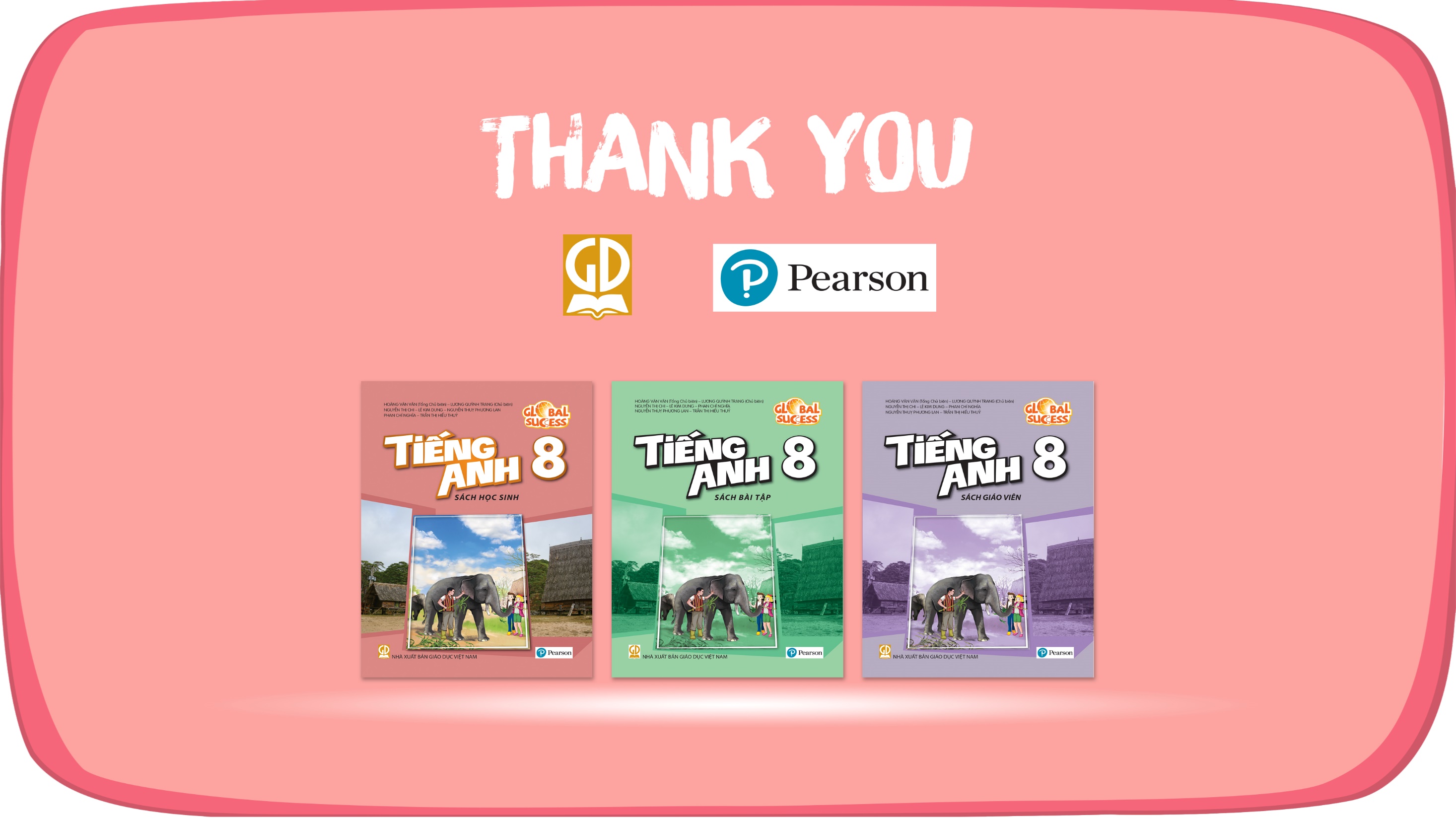 Website: hoclieu.vn
Fanpage: facebook.com/www.tienganhglobalsuccess.vn/